Figure 1: Differences Between CT and MR Based Radiation Therapy
CT Based Treatment (current standard):
2)
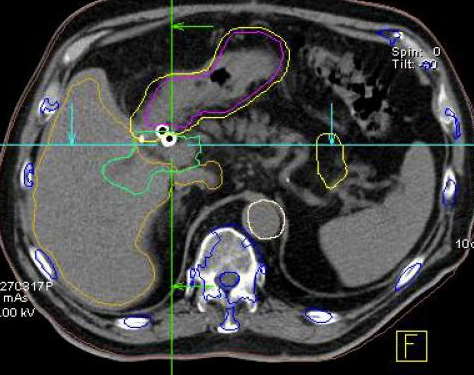 1)
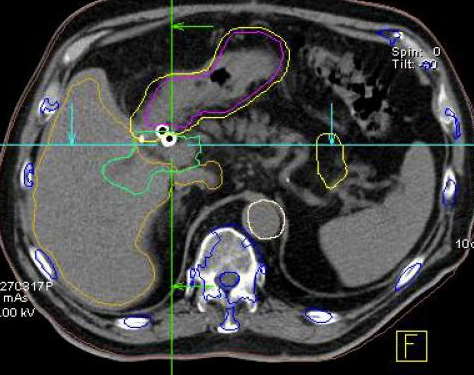 RT Beam on
  (approximately 5-40 min)
Daily Pre-treatment CT
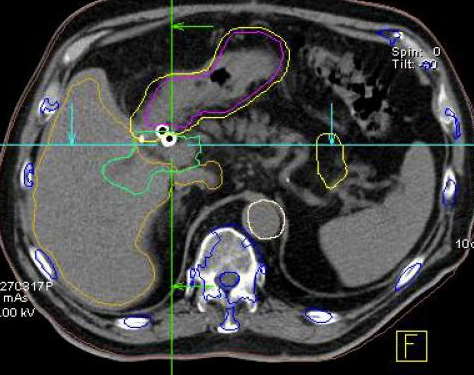 Beam on
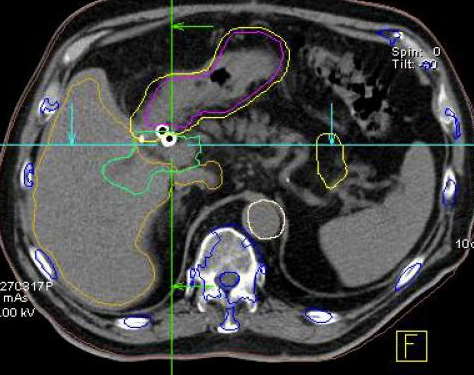 NO IMAGING DURING BEAM ON
Visual check of normal organ and tumor location (1-2 minutes)
CT
CT Sim
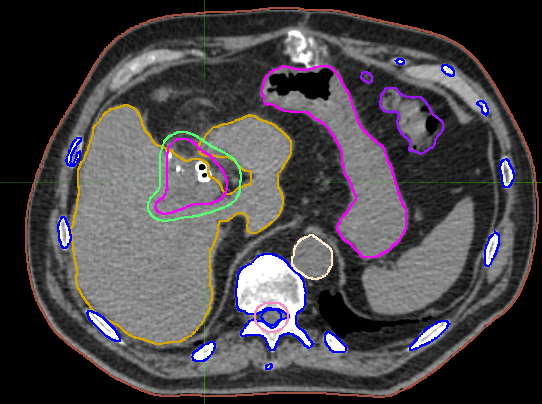 1-2 weeks
QA
RT
PLAN
MR Guided Radiation Therapy (new modality):
Reference treatment plan generated
MR
RT Beam on
  (approximately 5-40 min)
1)
- MR acquired
- New treatment plan generated, adjusted to anatomy of the day in “real time”
2)
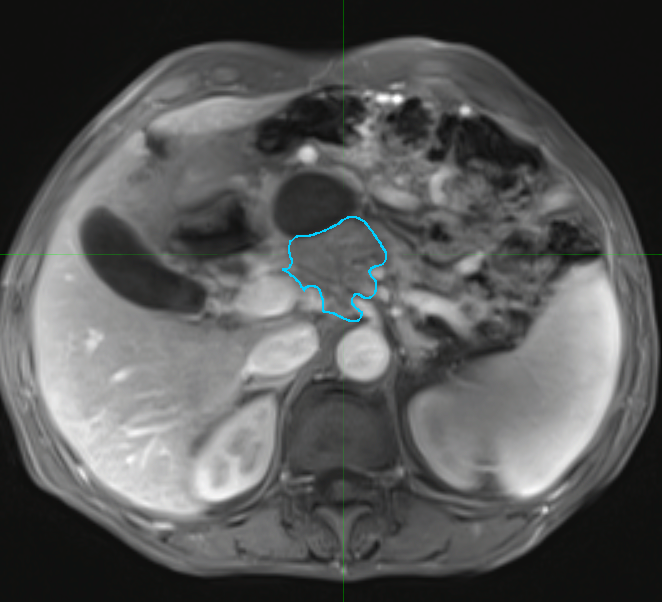 Continuous MR imaging during Beam On
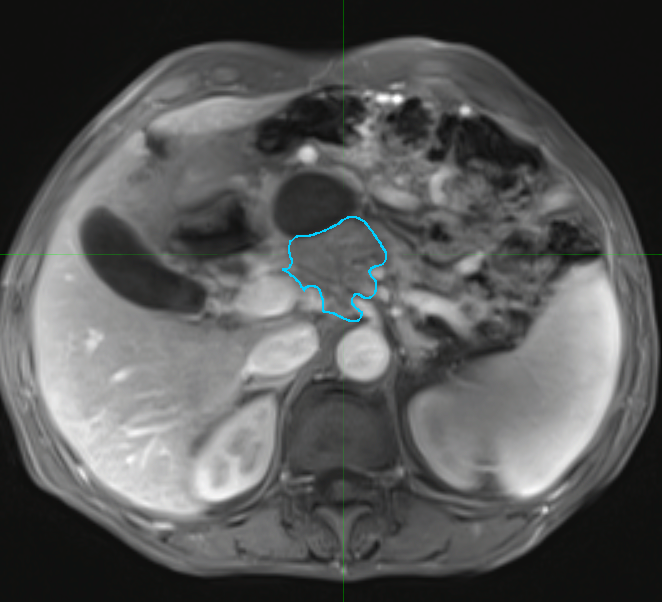 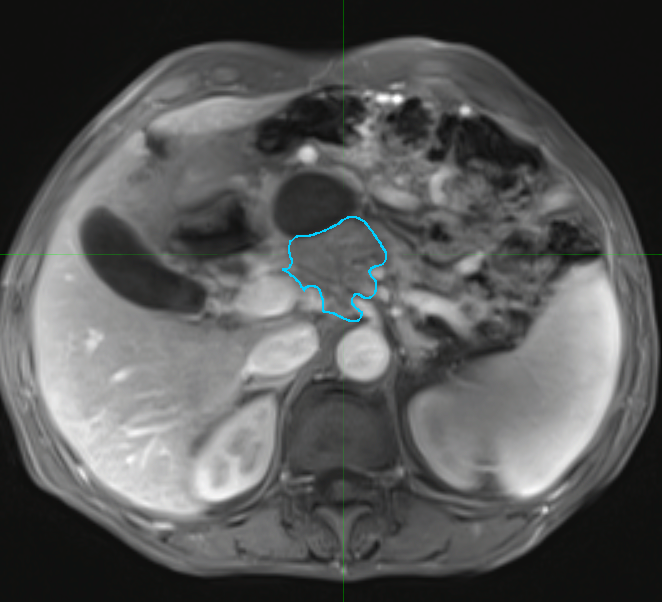 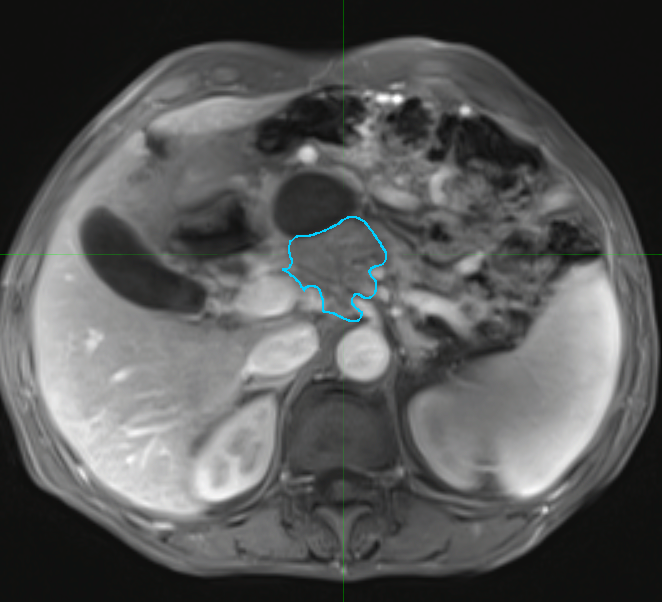 Complete re-contour of normal organs and new plan created 20-40 minutes
(Beam can be paused or adapted based on intra-treatment tumor or normal organ movement )
Adaptive process repeated for each treatment